Innowacja pedagogiczna,,Czytam z klasą lekturki spod chmurki”realizowana w Szkole Podstawowej w Nowincew roku szkolnym 2020/2021Moduł I - ,,Mała chmurka w krainie drzew”
Klasa II
Wychowawca – Elżbieta Krajewska
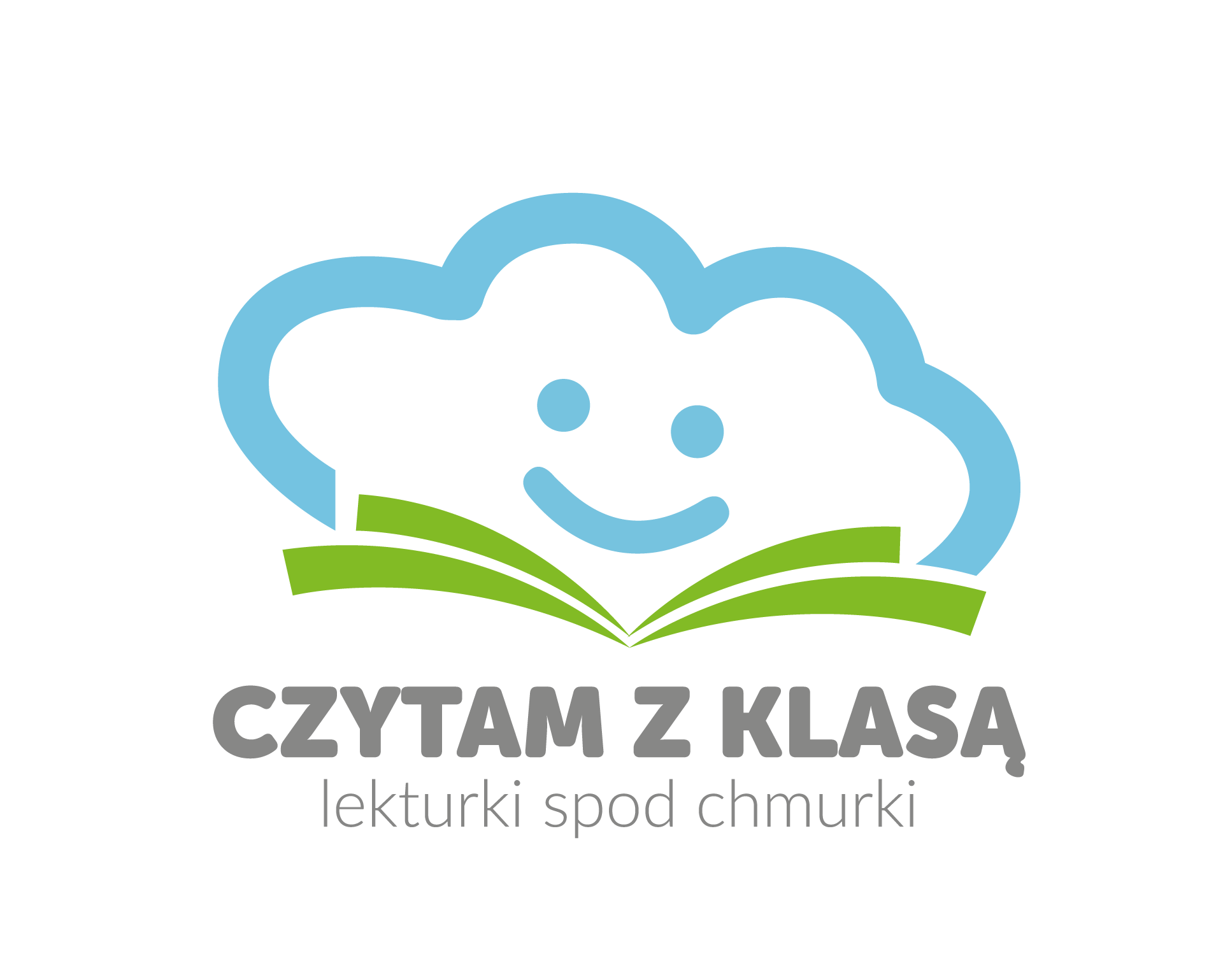 Lektura 

 ,,Drzewo do samego nieba”
Praca w ,,lekturnikach”
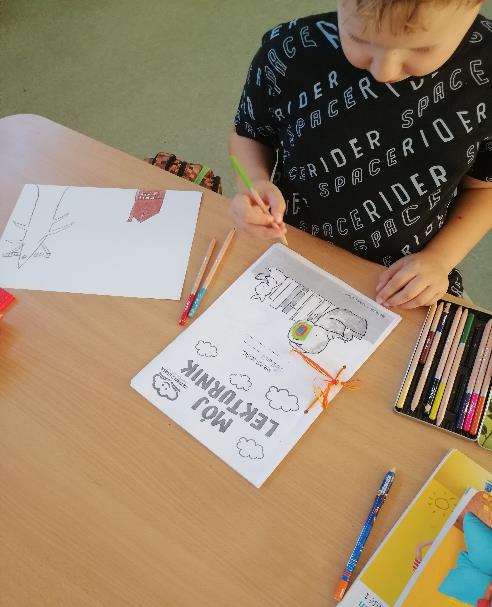 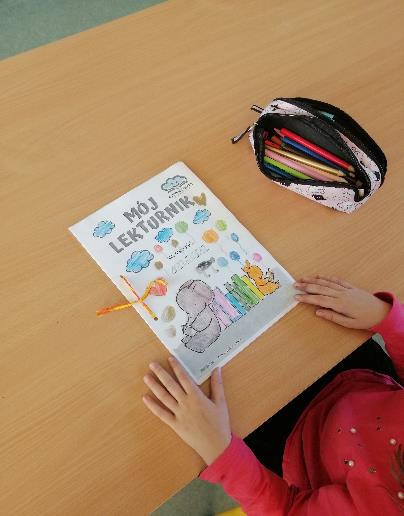 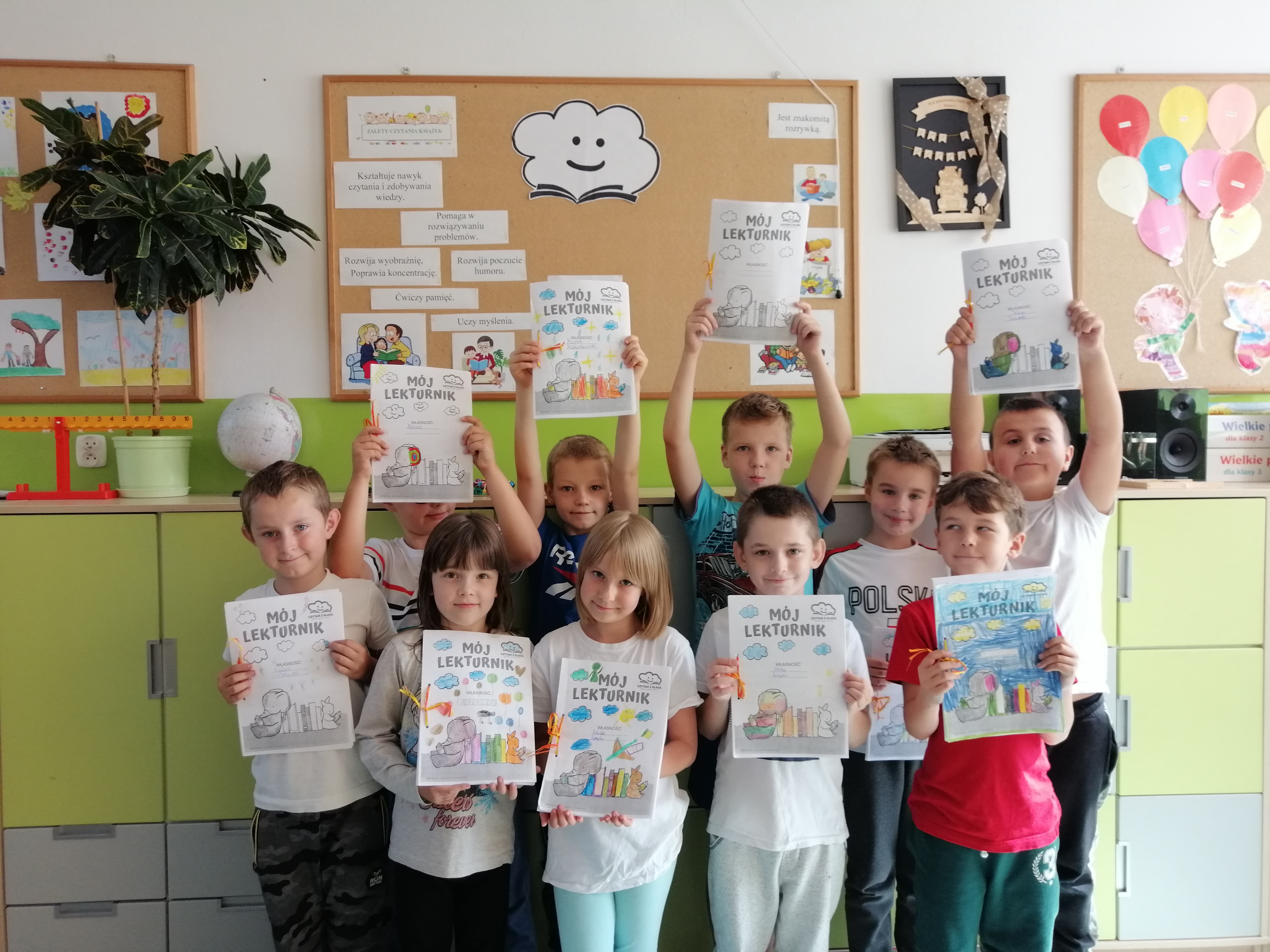 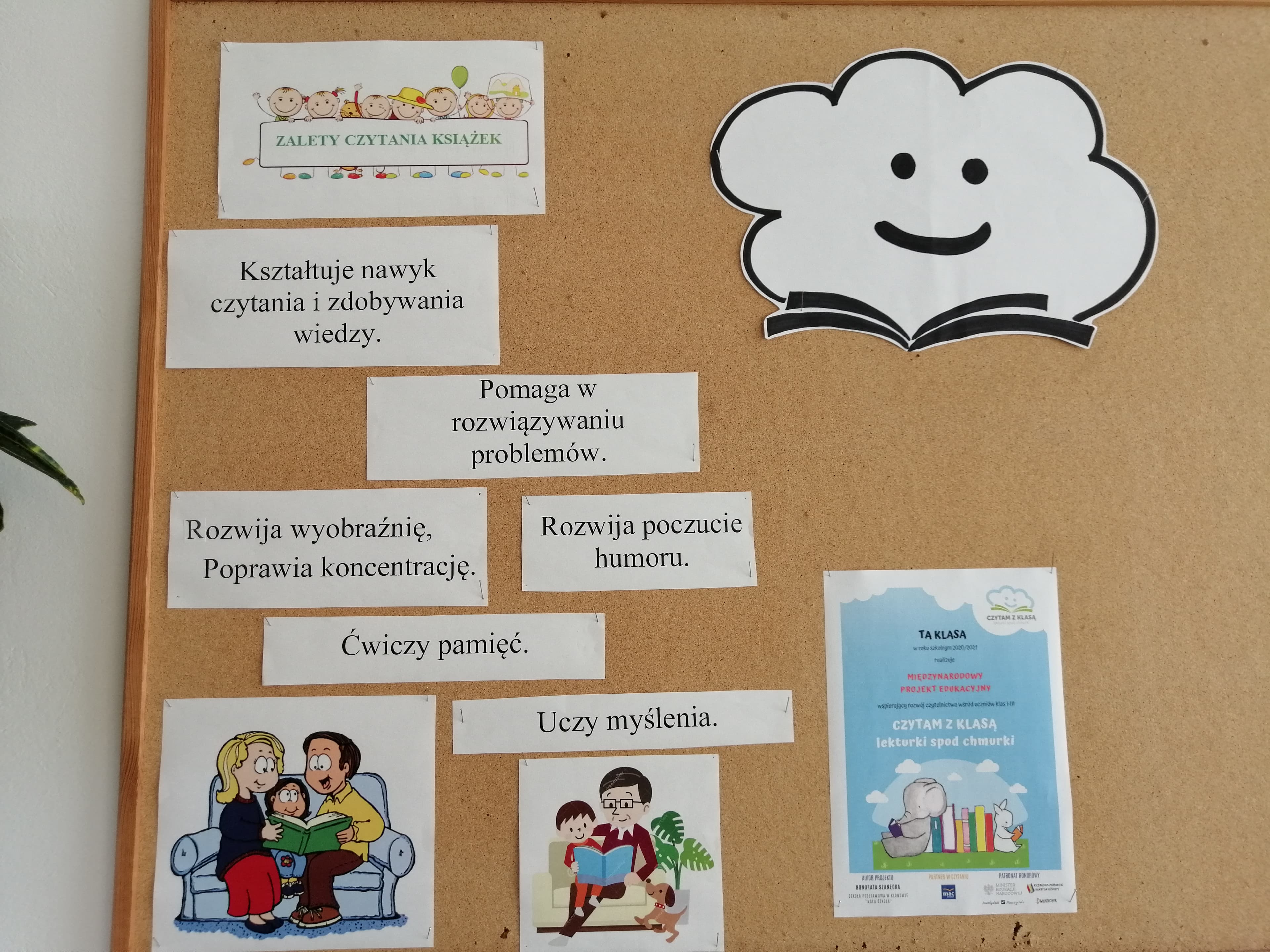 W czytaniu pomagają nam wykonane z plasteliny ,,Czytusie”
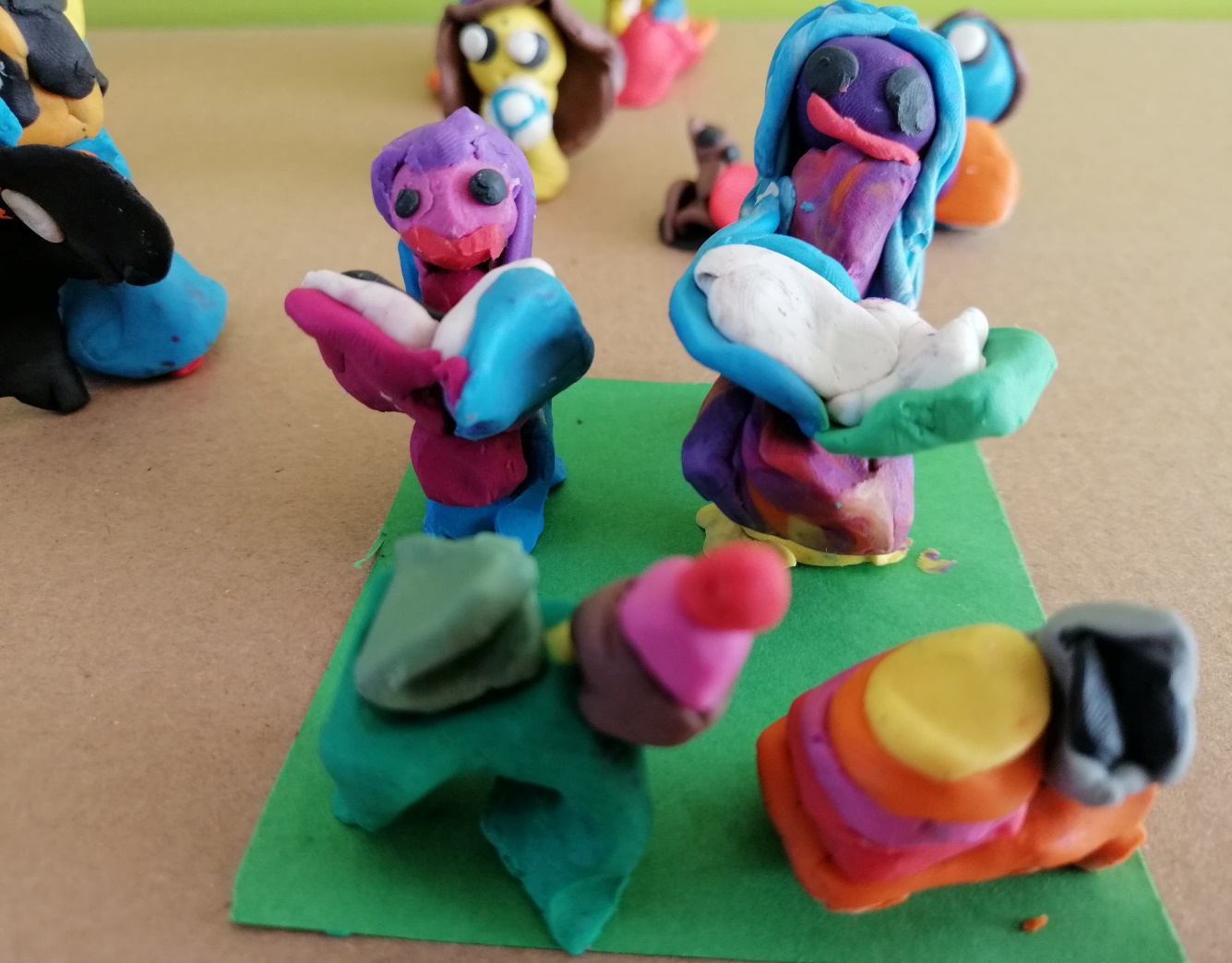 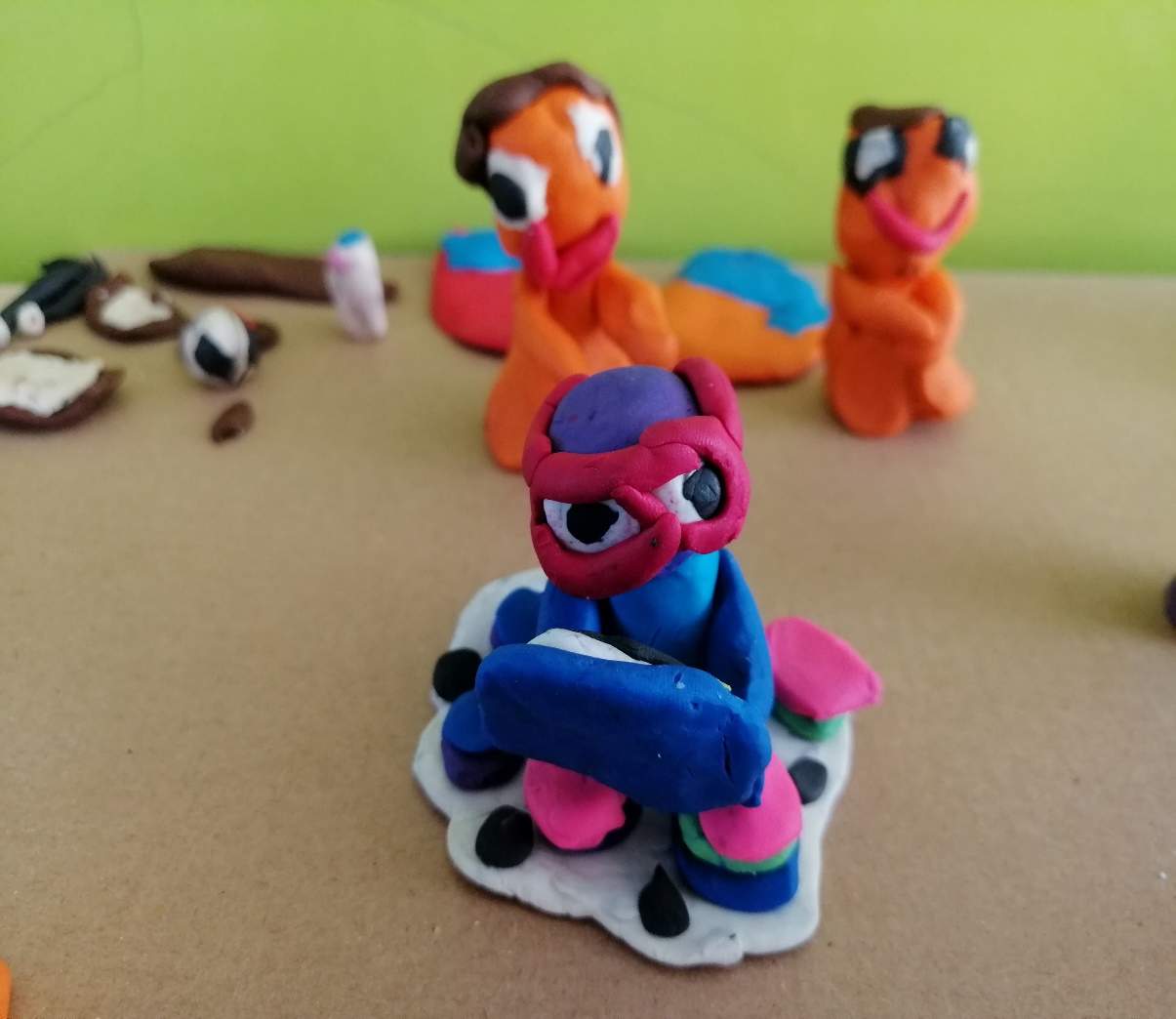 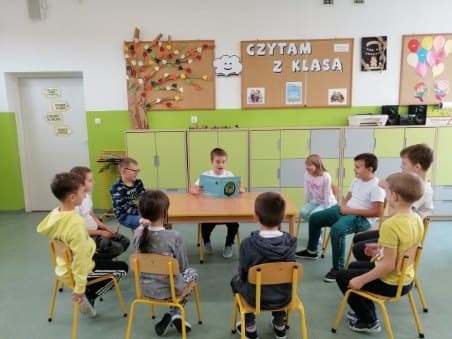 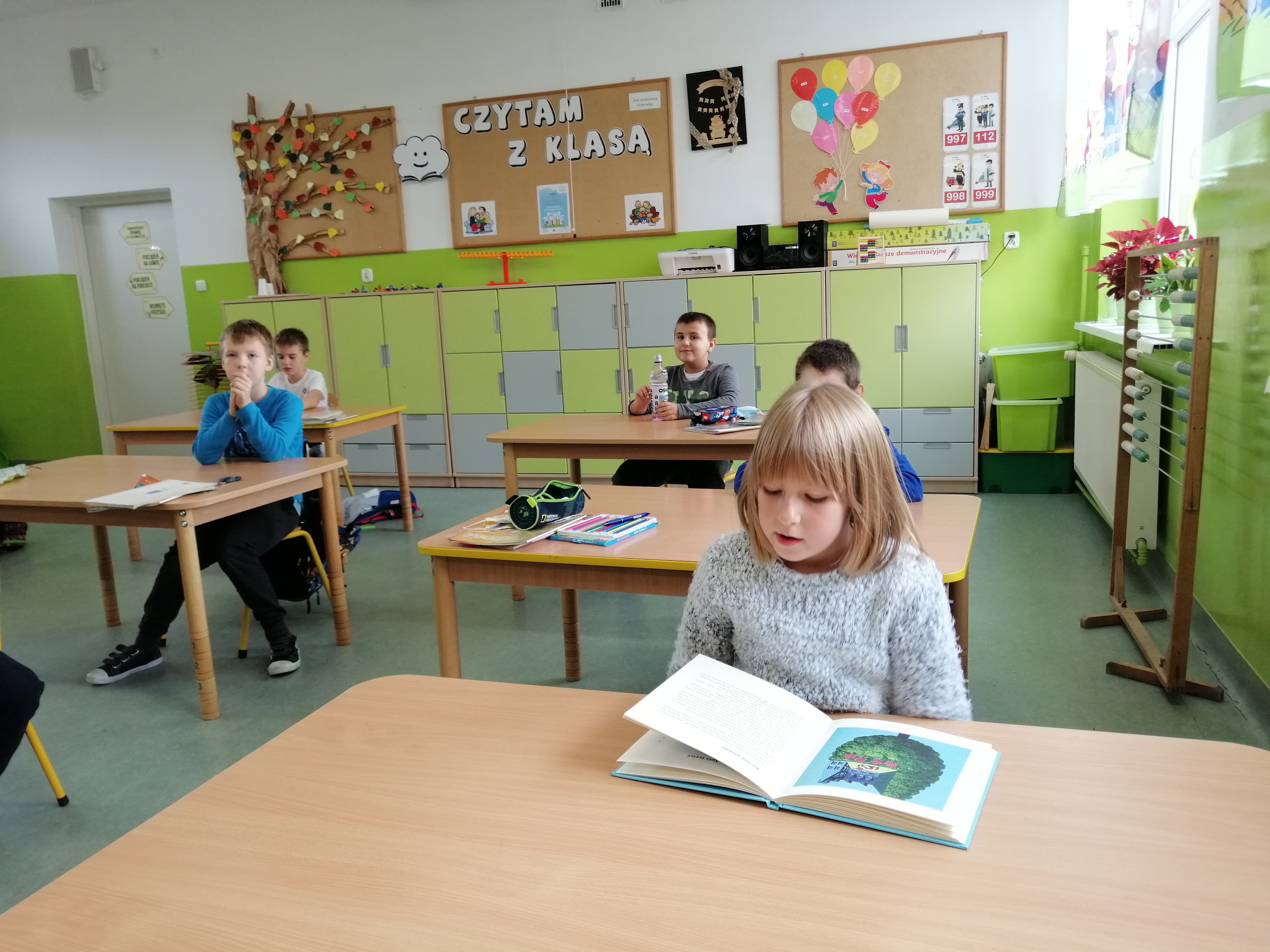 Ilustracje do lektury
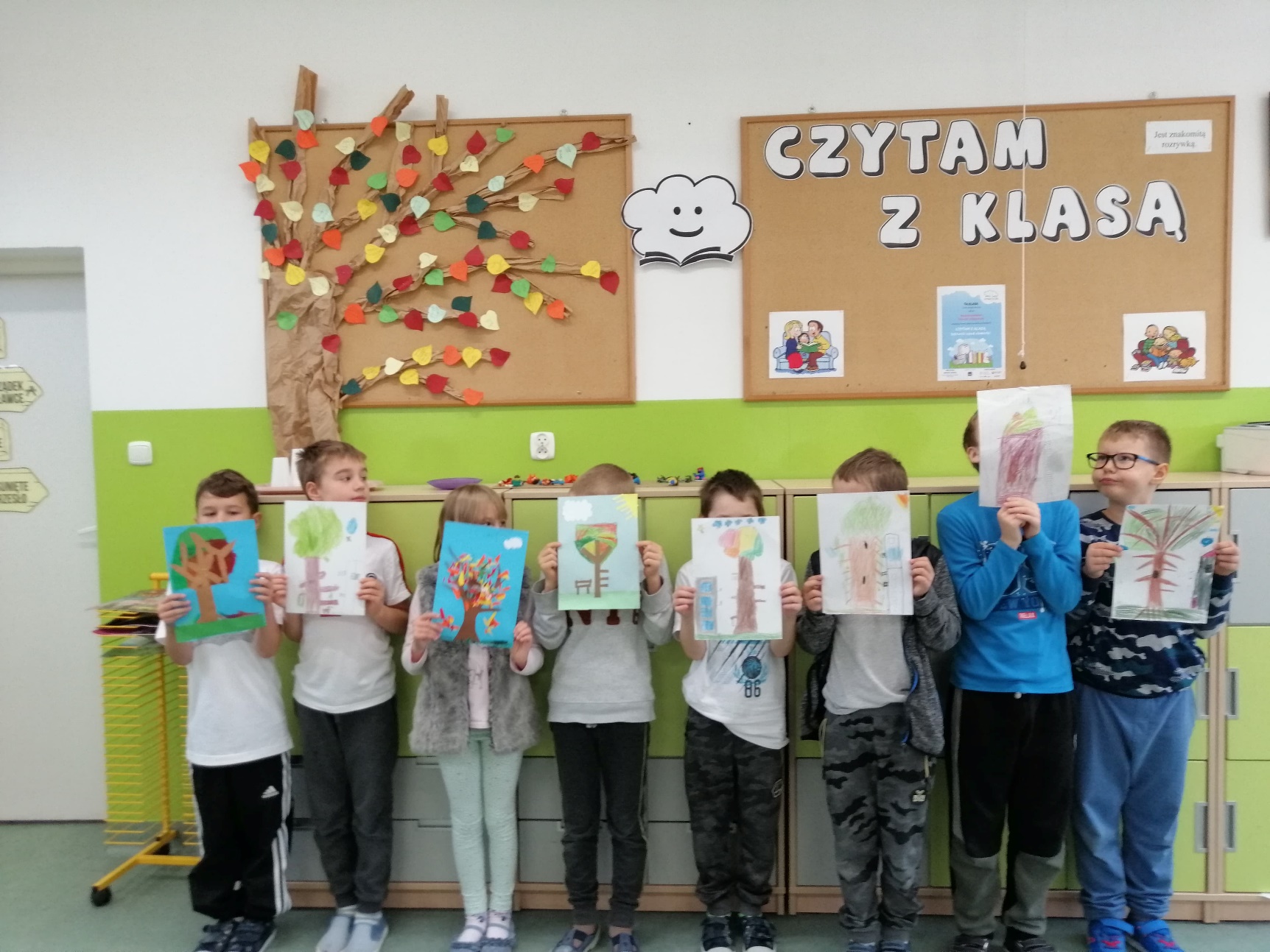 DRZEWO CZYTELNICZE
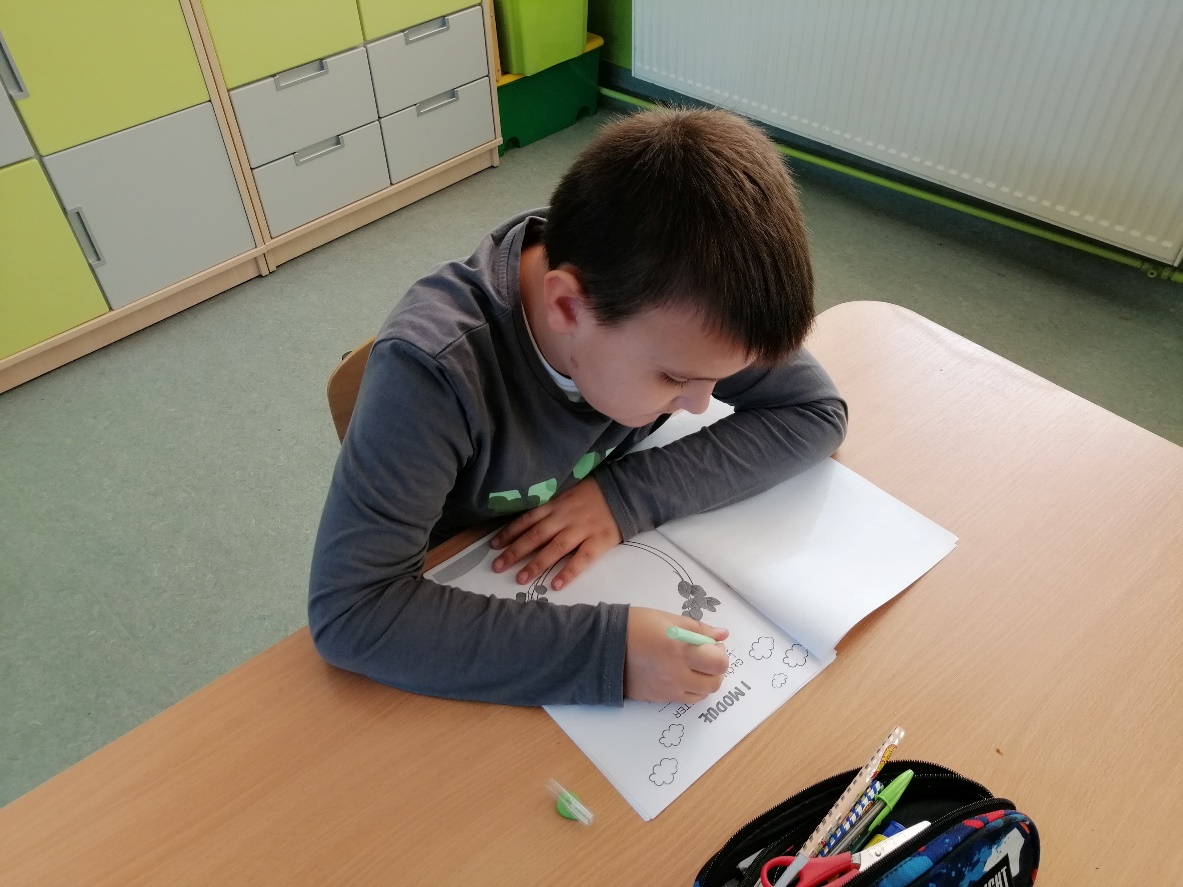 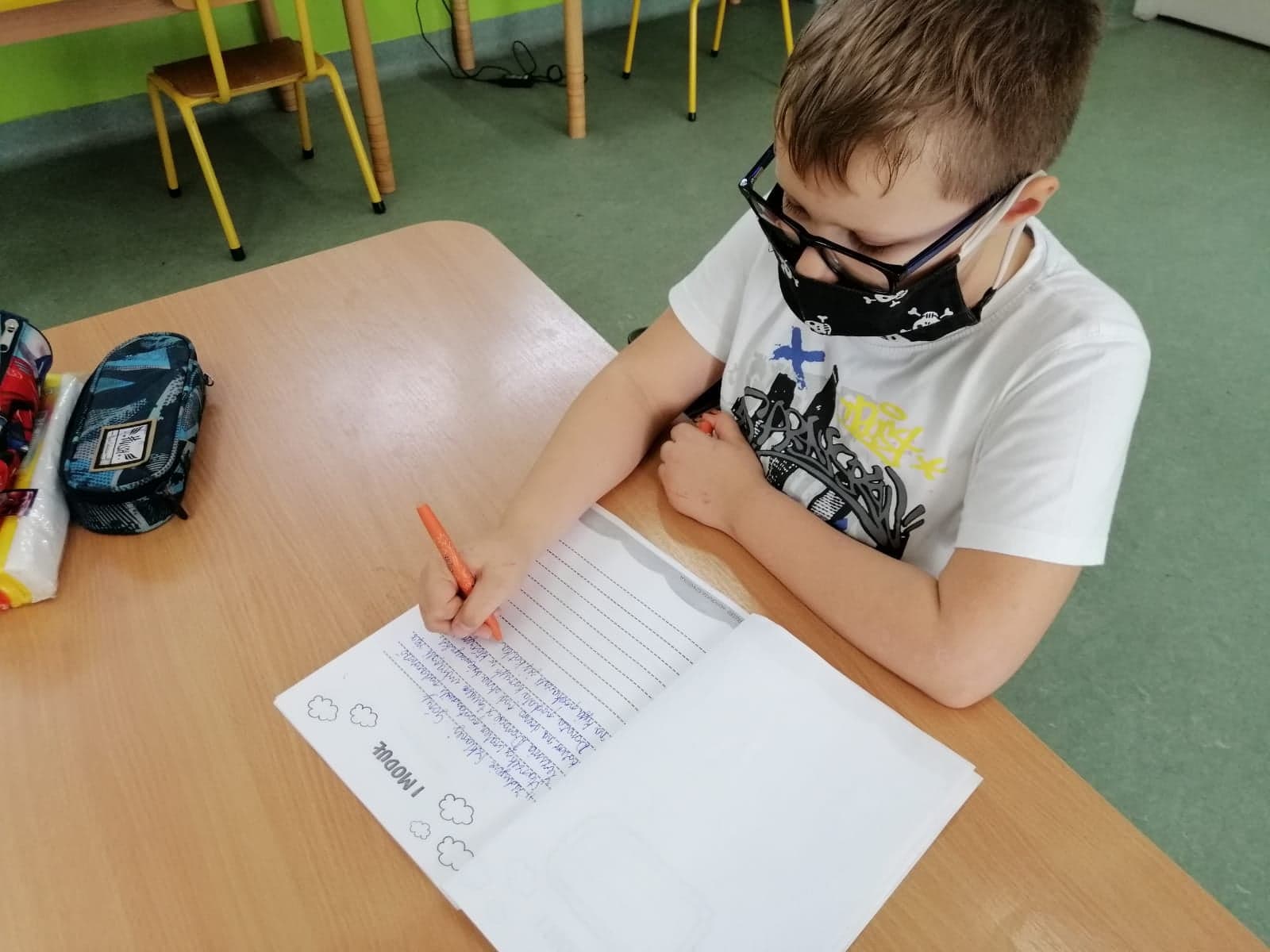 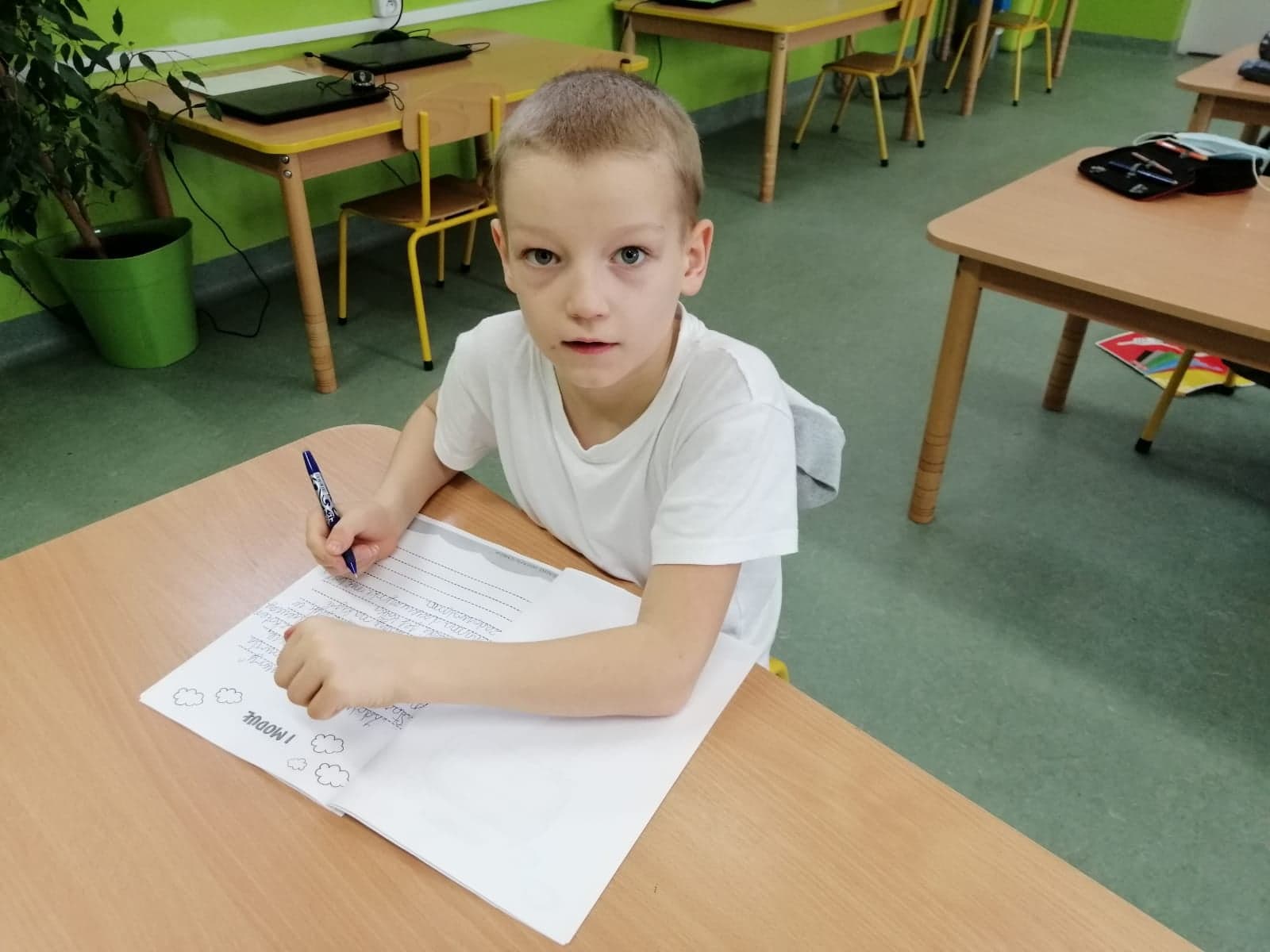 Na wycieczce - rozpoznajemy drzewa
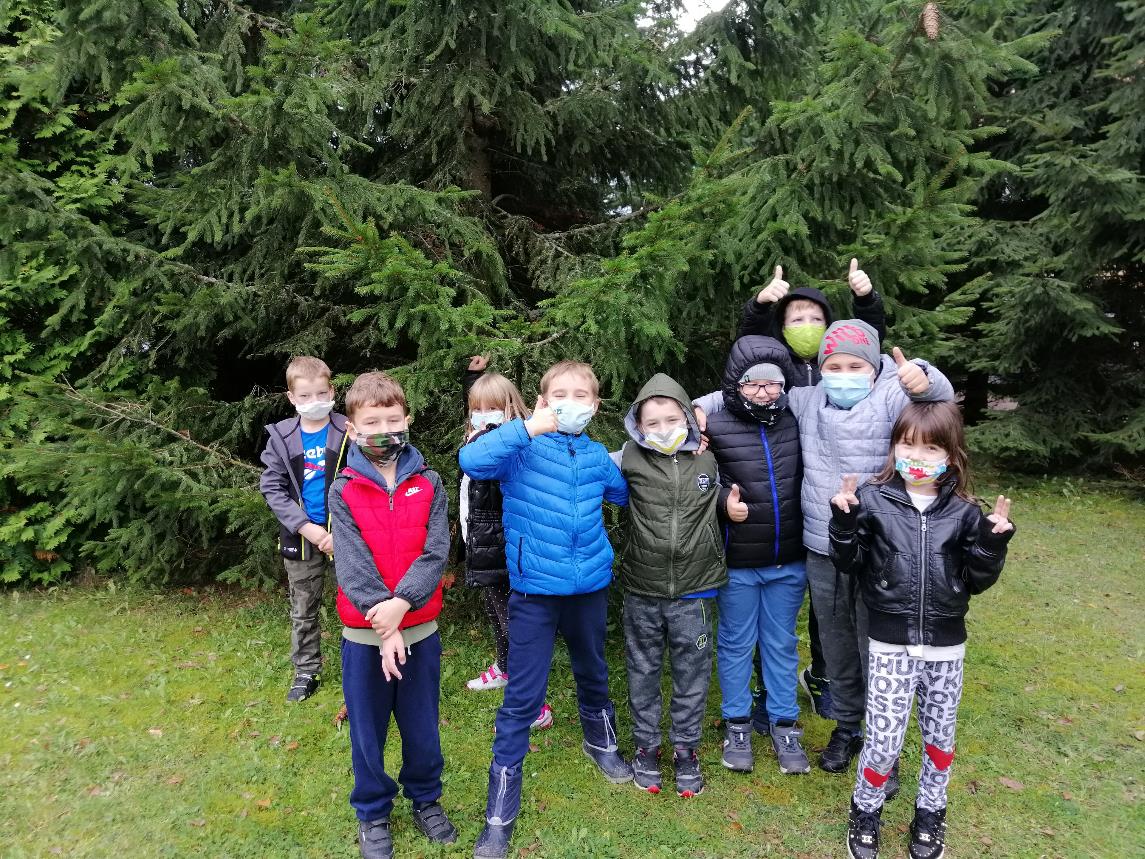 Poznajemy tajemnice lasu
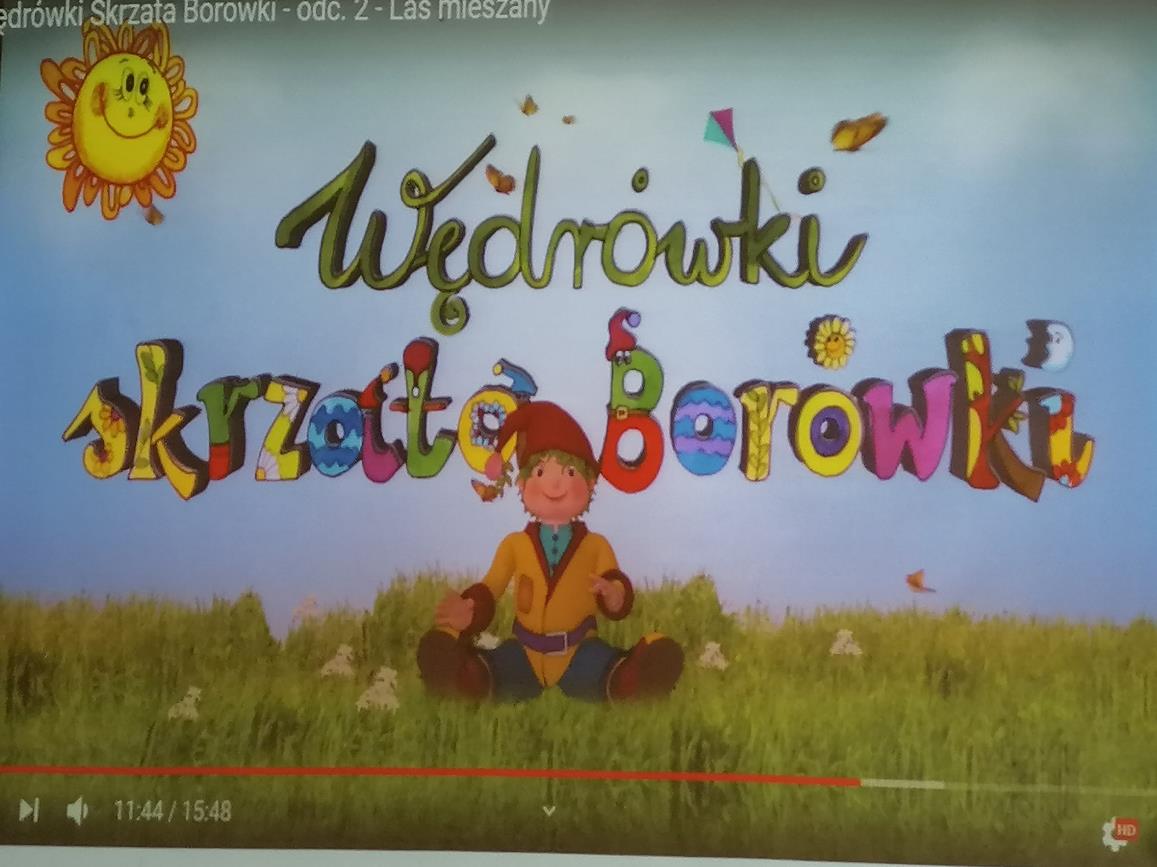 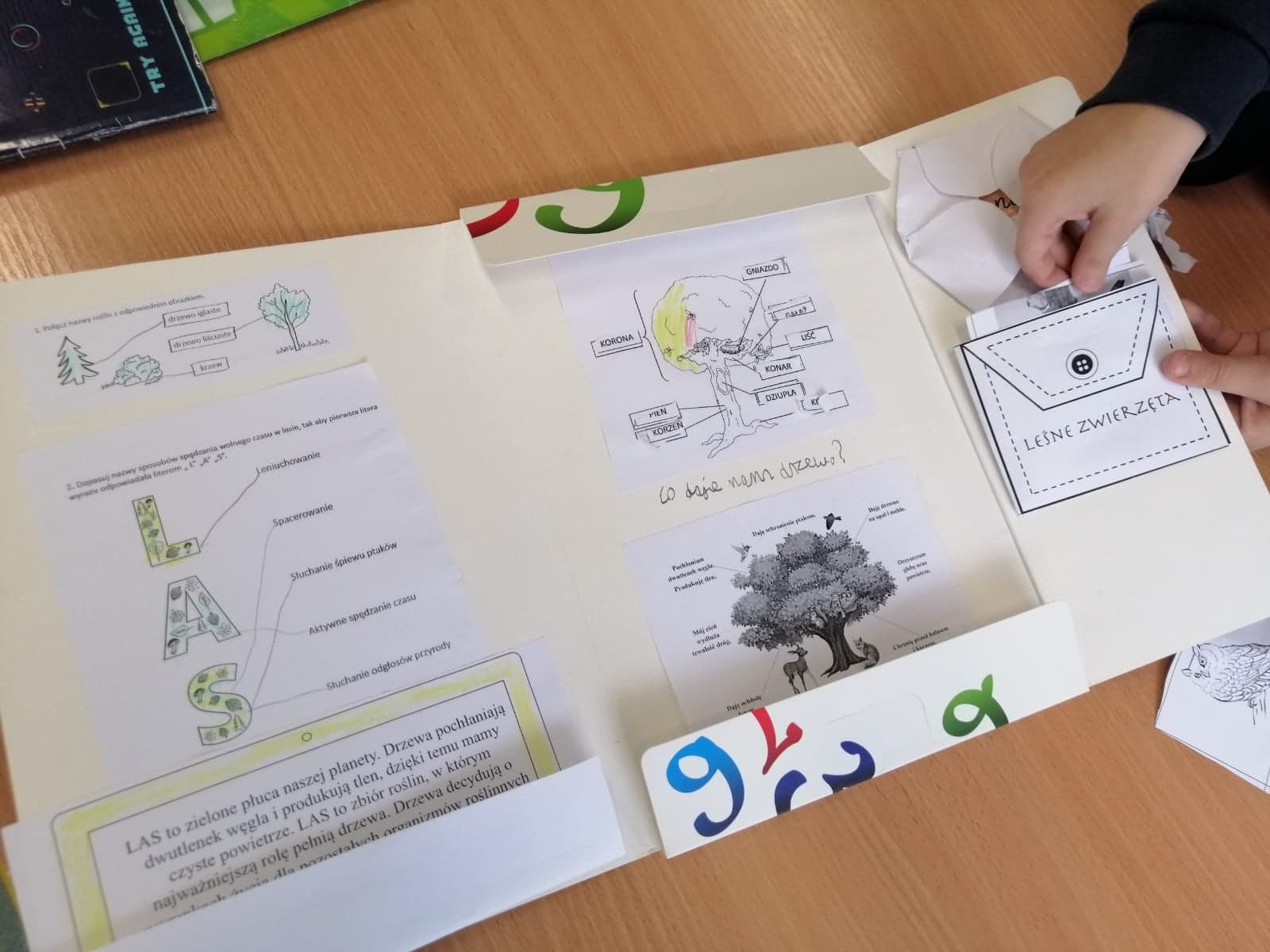 Nasze lapbooki 
o drzewach
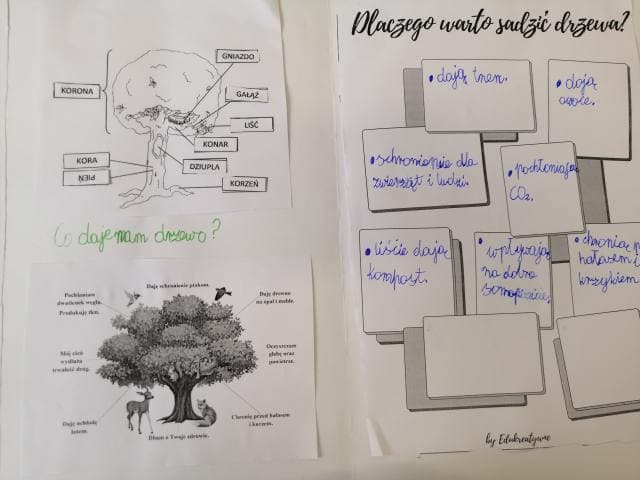 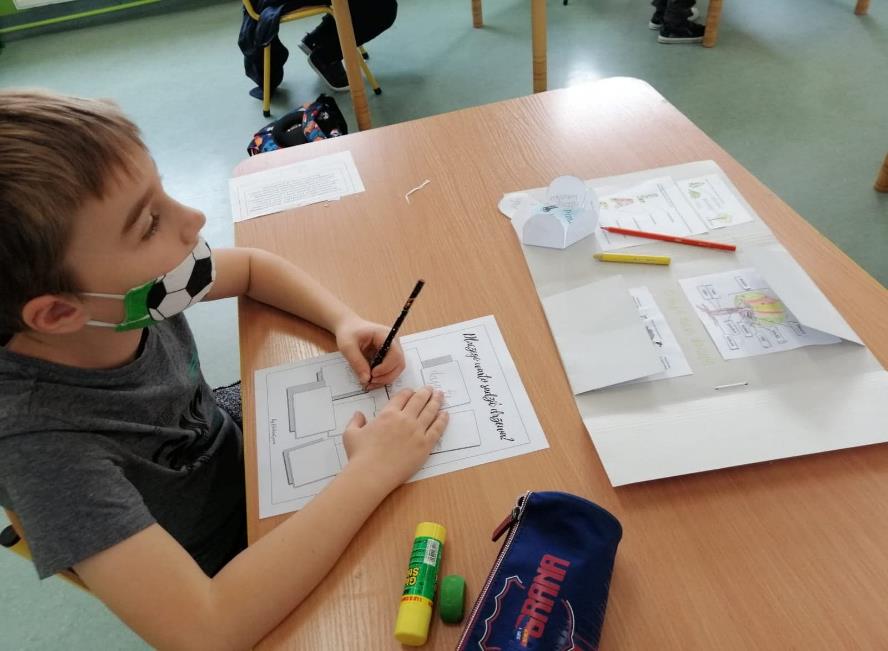 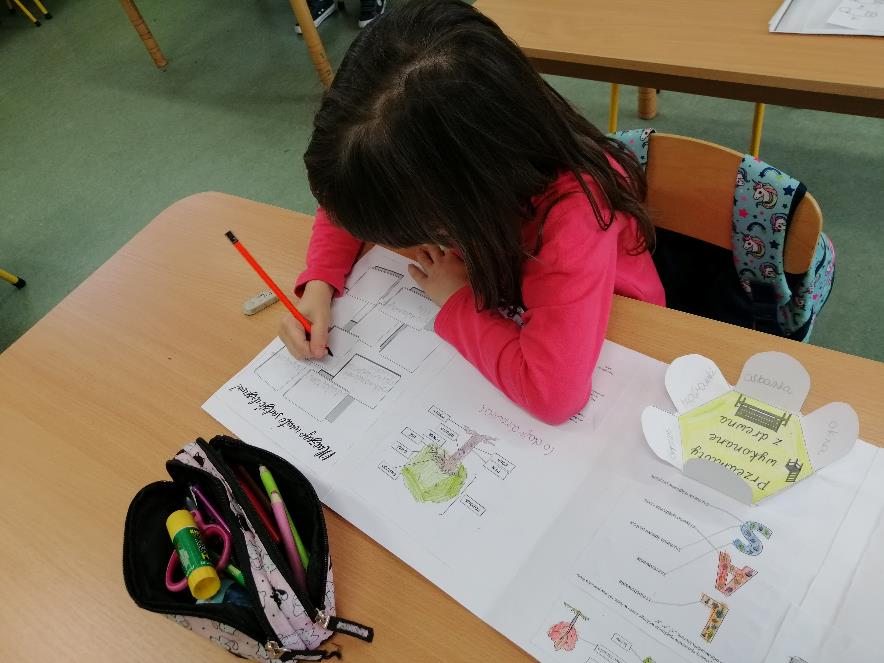 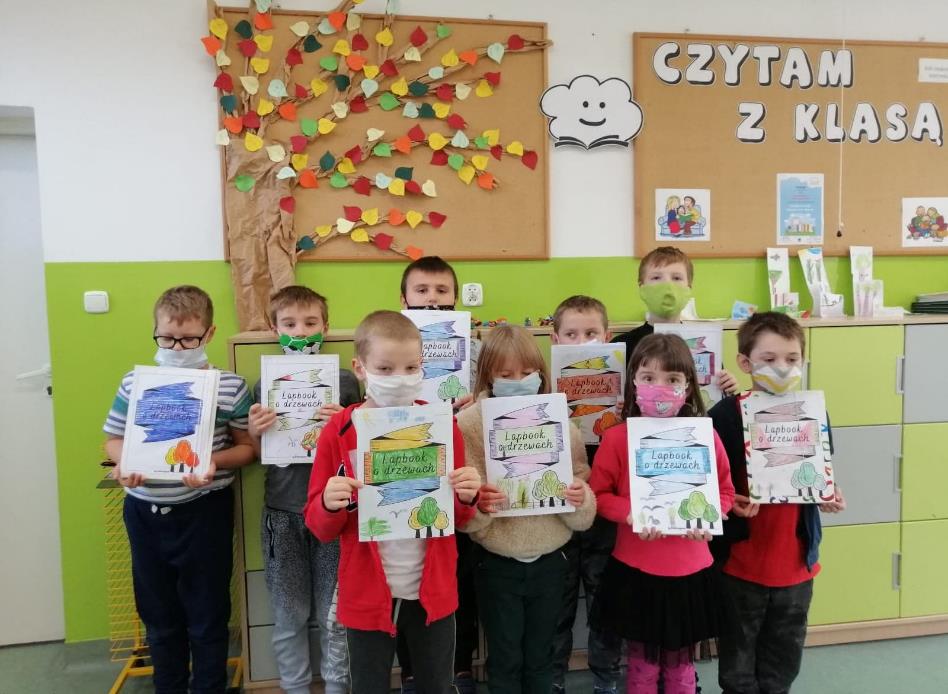 Pracujemy i bawimy się wesoło
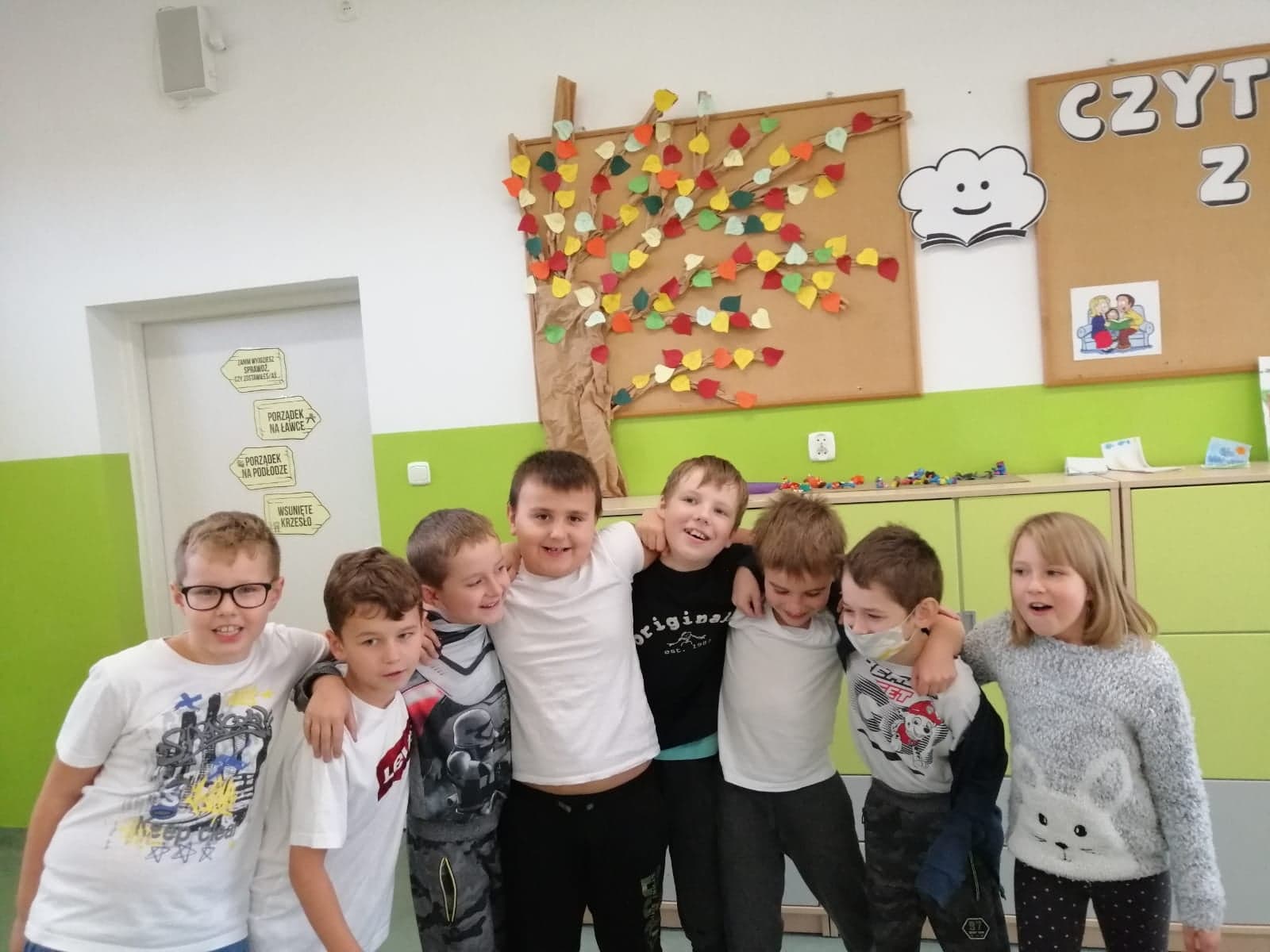